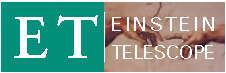 CoBA meeting introduction
Michele Punturo
Cortona, 24-26 November 2021
1
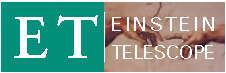 Cost Benefit Analysis (CoBA) motivations
ET has a reference design
Macro options: 
Triangle, 10km side, xylophone (Multi-Interferometer per Detector, MIPD), Cryogenic technology in the ET-LF
Why to review now these Macro-options?
The reference design has been elaborated more than 10 years ago and we decided together to post-pone the review after the ESFRI approval 
In ten years several elements of the mosaic are evolved:
We detected GWs
We are in the ESFRI roadmap thanks to the joint efforts of a team of persons, that invested a large fraction of their scientific time in this adventure, and a team of governments who believed in our proposal
Now we have at least two, maybe three, government actively interested to host ET
ET Cost evaluation has been updated and, as usual, is going up
Multi-decades experience of the Virgo and LIGO interferometers and collaborations
Difficulties in the KAGRA experience
The possibility to have a 3G observatory (or maybe more than one) in US is seriously growing up with a different design
A recommendation by the ESFRI committee is also pushing on this direction
ESFRI report:
It is recommended to assess the expected physics performance of the ET for different failure scenarios where the detector could not achieve designed performances and to develop mitigation plans. In the event that the funding does not proceed as planned or the cost of the detector increases, it might become necessary to set a priority in physics programme and to descope the detector. The collaboration should be prepared for such processes.
2
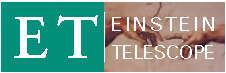 New, turbulent phase … not only science
In this phase we are inside a framework that goes beyond the scientific community 
Discussion with governments and negotiations between governments
Political, economical and financial impacts and interests 
Hence, this is not an “in principle” discussion
Always keeping the scientific approach in the background, we need to take in accounts these aspects proposing a O(2G€) infrastructure
Often wonderful solutions from the scientific point of view are now totally unrealistic
For example, if you propose a x0km (x>0) interferometer on the surface in Europe, you should propose/declare NOW1 also 
where to realise it
what are the governments supporting that solution
What is the level of readiness of your proposal
Or if you propose to build a detector outside Europe, please declare how do you believe to finance it, what are the corresponding funds2, ….
Time is a crucial parameter in this discussion
Financial tools are even more crucial than the total amount of money
3
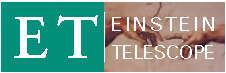 CoBA process aim
The CoBA process aims to produce a common platform where the Macro-Options of the ET design are tested in terms of
Technical feasibility or plausibility
Science impact (science cost and risk)
Time impact (cost and risk)
Cost evaluation
Cost of (each) observatory
Total cost of the Einstein Telescope project
Risks
Site(s) risks
Financial Architecture
The last two items, although belonging to the CoBA process, aren’t included in this workshop
4
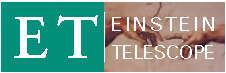 Content of the Workshop
This workshop is the milestone of a path started at the beginning of October
Today talks and the first ones of tomorrow morning will present the achievements of the last two months of CoBA, ISB and OSB activities addressed to identify and analyse the Macro-Options we identified 
Personal comment:
There have been comments and sarcasm with respect to the number of option analysed in the CoBA process
I believe that 
this is a lack of respect of the persons that are working 
In reality we set up a multi-options optimisation processes where there are “strong” option and “weak” options:
Our duty is to spend time on strong options and, instead, quickly decide on weak options
5
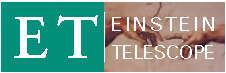 Multi-option optimisation
Essentially the ET configurations CET studied in this process can be grouped by three “quantum” numbers:

g = geometry (D or L) is the “strongest” Macro-option
l = length (a strong option) is essentially related to how much money we can spend in a single observatory
x = Xylophone or better Multi-Detector-Per-Interferometer (MIPD) or SIPD is a weak option, if you have a vision in mind
In effect there is another “flavour” in this game: the use of cryogenics in ET-LF; but it should have a modest impact on the infrastructure and ET-LF room temperature and ET-LF_cryo can be seen as two steps of a staged implementation of ET
Important, but not central on this phase: the weakest option
Single L? It is not an optimisation scenario, but a failure scenario
6
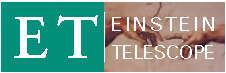 Multi-option optimisation
Available budget
20km
10km
15km
Sipd
Sipd
Mipd
Mipd
D
Alternative way to see the multi-option optimisation
Financial Architecture
Sipd
Sipd
Mipd
Mipd
2L
My personal view? 
SIPD option is more a failure scenario rather than an optimisation scenario
7
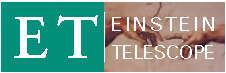 Content of the Workshop
The latest talk will enter within the cost (€) evaluation of the different macro-options:
It will be a preliminary and partial evaluation, but it is the best we have now
After the sequence of talks, we expect to enter in to the discussion of the CoBA document
A skeleton is circulated within the CoBA team and we will review it tomorrow
We need also to decide if it will be a public, partially confidential of entirely confidential document 
We will write this document tomorrow and we will finalise it Friday
8
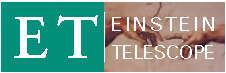 Outputs
What will be the content of expected output?
We need to agree now, before to start the workshop
We aren’t investigating specific technological solutions
For example we aren’t discussing if the 45 or 60 cm diameter technology for the mirrors is available now or in 10 years, but what to do in the infrastructures to manage both the possibilities
We aren’t discussing how to realise the first cryogenic payload and what will be its performance, but how to handle an infrastructure that can host a cryogenic payload within the lifetime of ET
Hence, the output is not a detailed design of ET, but a comparison between Macro-options, guided by the (partial and incomplete) evaluations we will see in these days
9
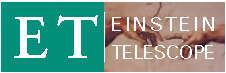 Question (partially for today and partially for tomorrow)
This is the proposed structure to describe an ET instance:
ET Triangle 10km side (reference - MIPD)
Technical challenges and risks
Science impact
Financial Cost
Construction time evaluations
Additional evaluations
Is it enough? Do we agree?
Last comment: 
After the CoBA process, we will need to have an implementation group aiming to optimise the implementation timeline and strategy for the ET detectors
10